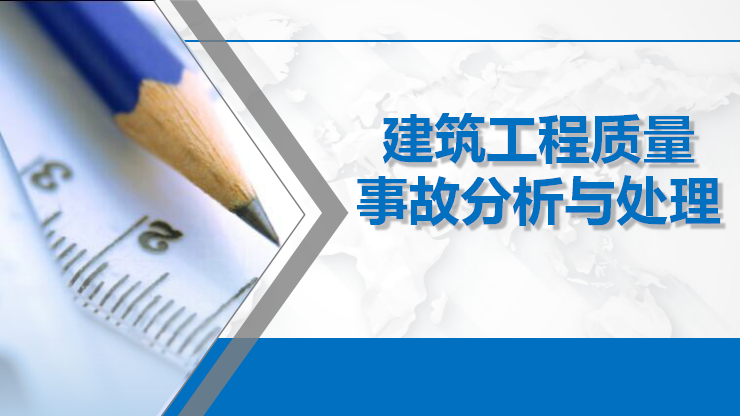 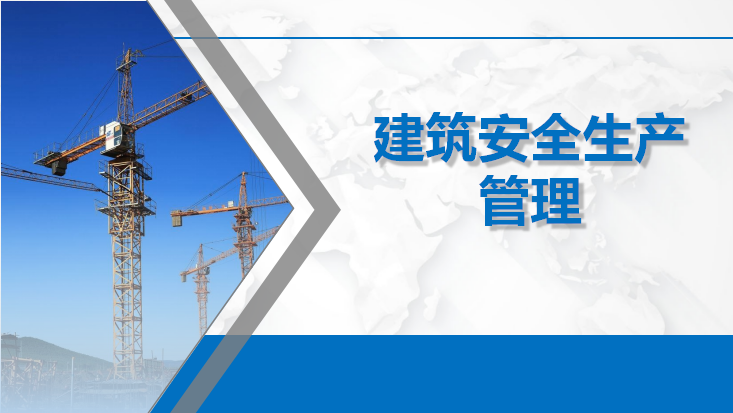 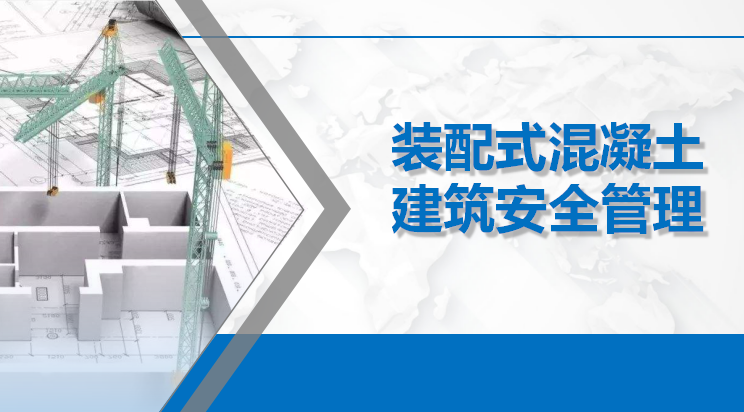 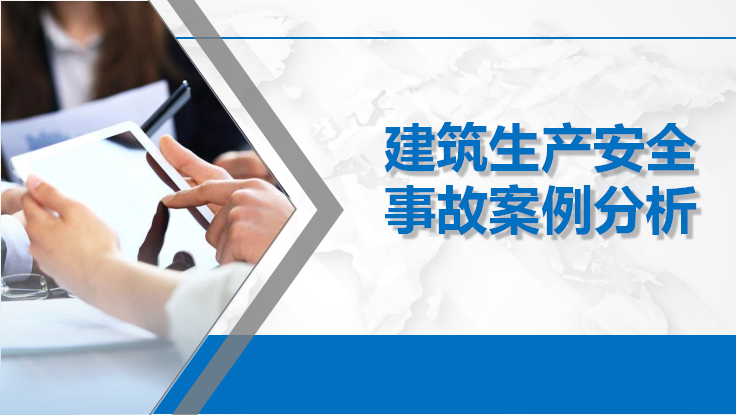 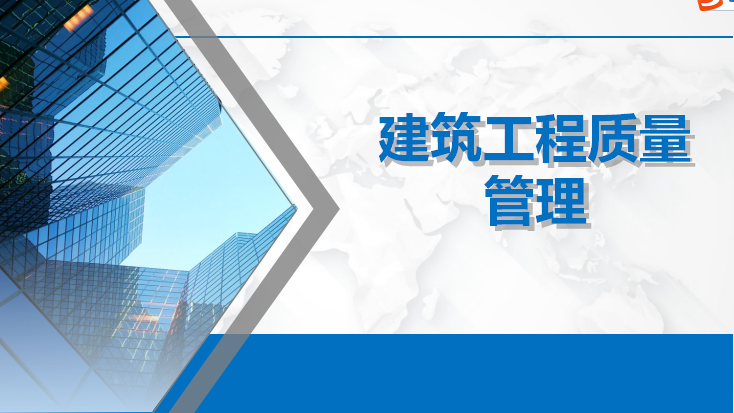 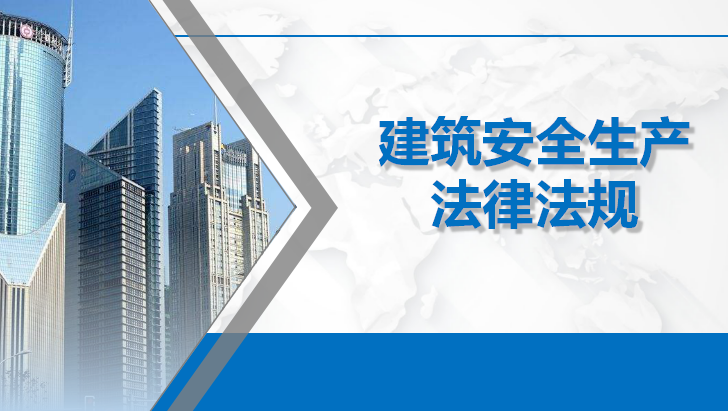 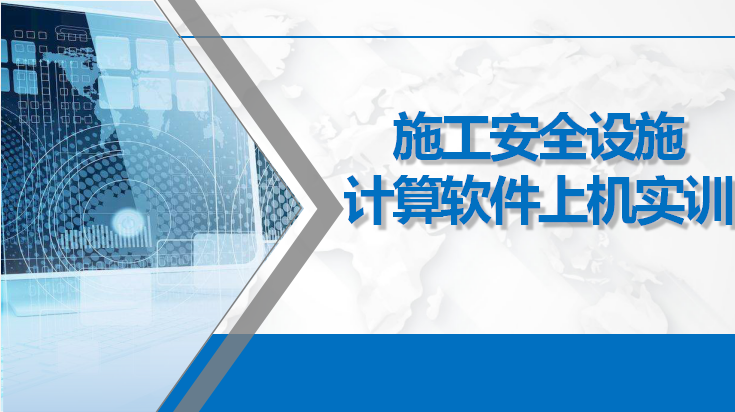 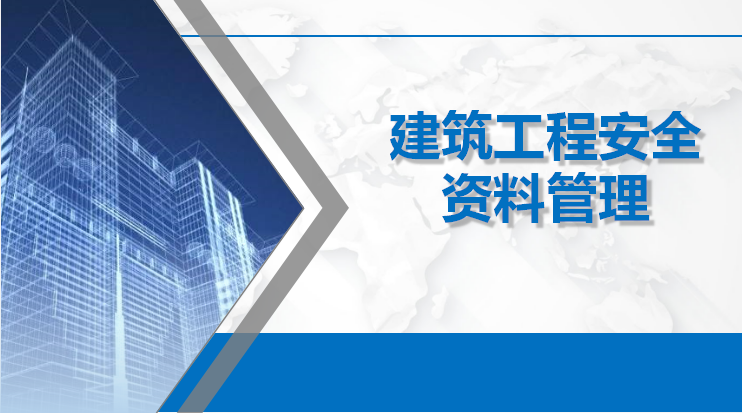 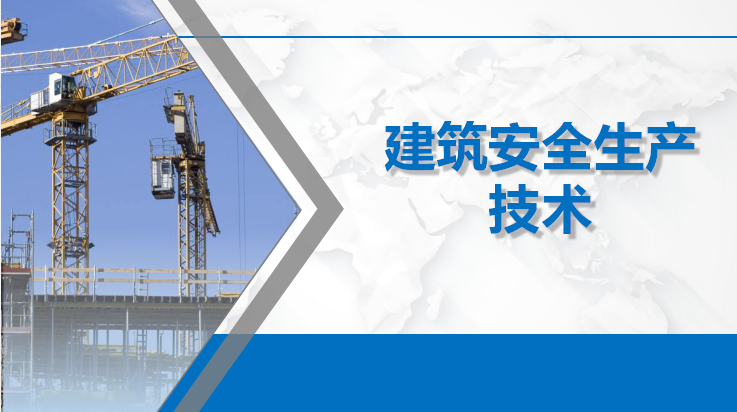 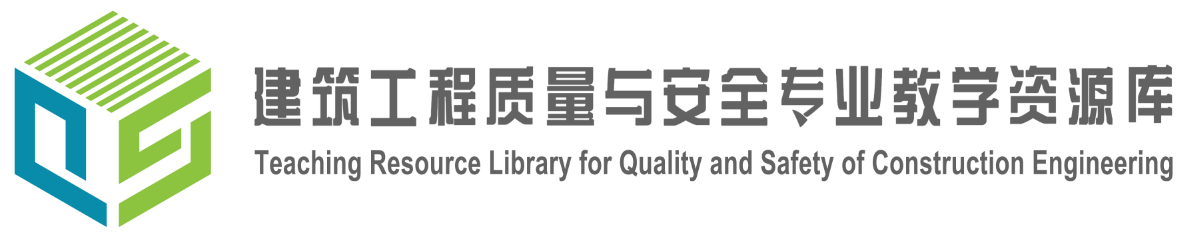 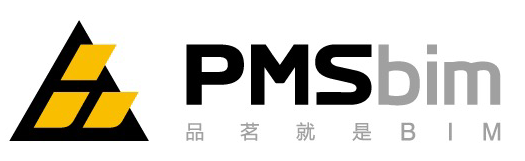 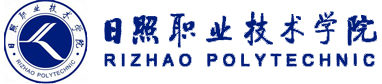 主持单位：
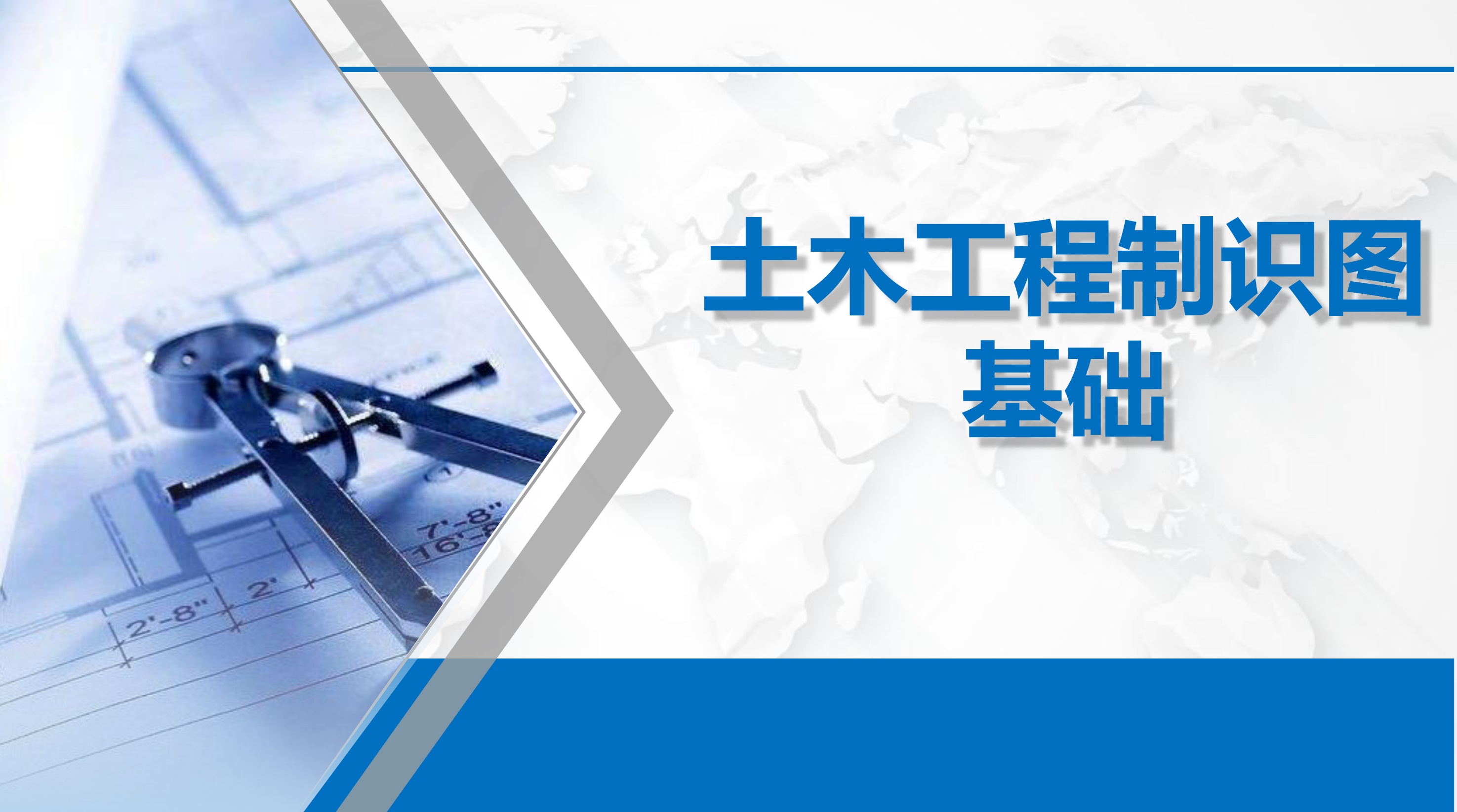 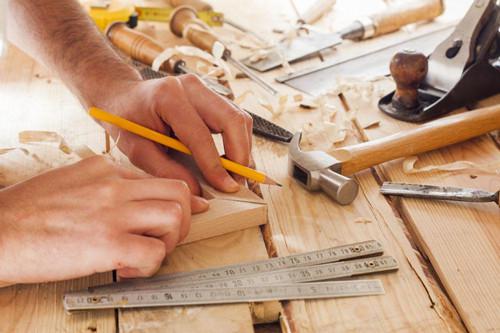 第5章  直线的投影
直线上的点习题
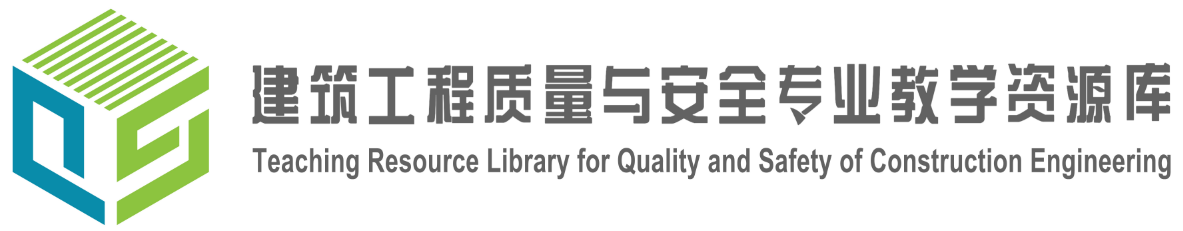 下列各图中,表示点M属于直线AB的是(      ) 。
a
a
b′
m′
m′
m′
a′
b
b
a
a
m
a
(m、b)
m
b
b
(a)
(b)
(c)
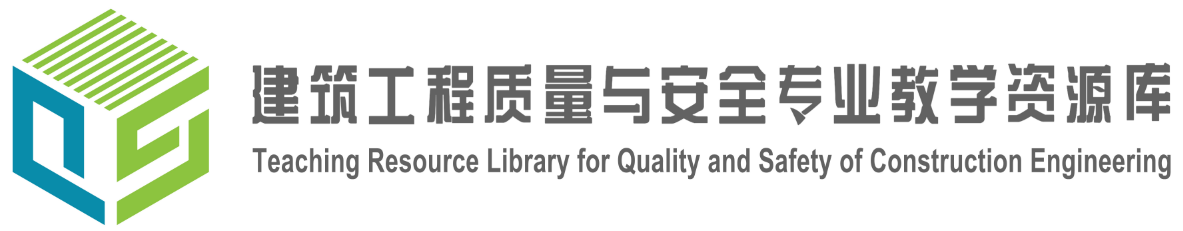 答案：ab